Figure 2. Localization of lesions related to slowness of the RT. The RTs for correct responses (collapsed across all ...
Cereb Cortex, Volume 17, Issue 4, April 2007, Pages 826–838, https://doi.org/10.1093/cercor/bhk031
The content of this slide may be subject to copyright: please see the slide notes for details.
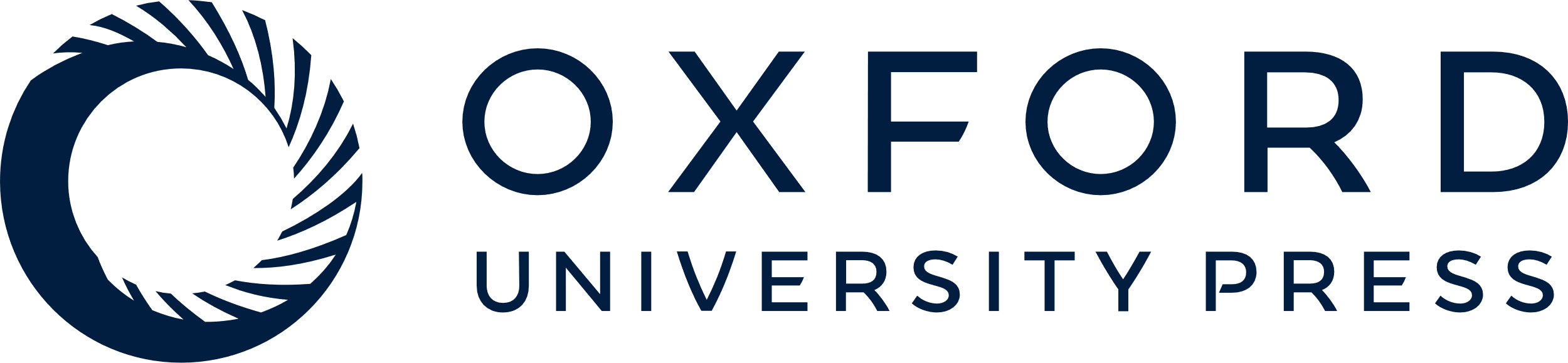 [Speaker Notes: Figure 2. Localization of lesions related to slowness of the RT. The RTs for correct responses (collapsed across all experimental blocks) of patients with lesions to each architectonic area were compared with the RTs of patients without lesions to that area using a t-test. Areas where the t-test showed a significantly longer RT are shaded according to the criterion reached by the test.


Unless provided in the caption above, the following copyright applies to the content of this slide: © 2006 The AuthorsThis is an Open Access article distributed under the terms of the Creative Commons Attribution Non-Commercial License (http://creativecommons.org/licenses/by-nc/2.0/uk/) which permits unrestricted non-commercial use, distribution, and reproduction in any medium, provided the original work is properly cited.]